Министерство науки и высшего образования Российской Федерации
Федеральное государственное бюджетное образовательное учреждение высшего образования
«Курганский государственный университет»
Программа подготовки управленческих кадров для организаций 
народного хозяйства Российской Федерации
 
Институт экономики и права
Кафедра «Менеджмент и маркетинг»
 
ГРАФИЧЕСКАЯ ЧАСТЬ
К АТТЕСТАЦИОННОЙ РАБОТЕ 
  «РАЗРАБОТКА И УПРАВЛЕНИЕ РЕАЛИЗАЦЕЙ  ПРОЕКТА 
РАСШИРЕНИЯ ПРОИЗВОДСТВА ПРОТИВОВИРУСНЫХ ПРЕПАРАТОВ »

	Слушатель: 			 				         Мосман А.А.  
	Руководитель: 						к.э.н., доцент Варламова З.Н.
Цель, задачи, объект и предмет аттестационной работы
Цель:  Разработка и обоснование проекта увеличения выпуска противовирусных препаратов для лечения COVID-19 и препаратов, купирующих симптомы заболевания; управление реализацией проекта
Объект: 
ООО «Велфарм», с его производственными мощностями, номенклатурой, возможностями на рынках
Задачи: 
- Провести экспресс- диагностику состояния предприятия;
- Выполнить организационно-управленческий анализ;
- Проанализировать положение дел в отрасли;
- Разработать проект увеличения выпуска противовирусных препаратов для лечения COVID-19 и препаратов, купирующих симптомы заболевания ;
- Оценить эффективность и риски проекта
Предмет исследования: 
Разработка и управление реализацией проекта  расширения производства  противовирусных препаратов
Слайд 1
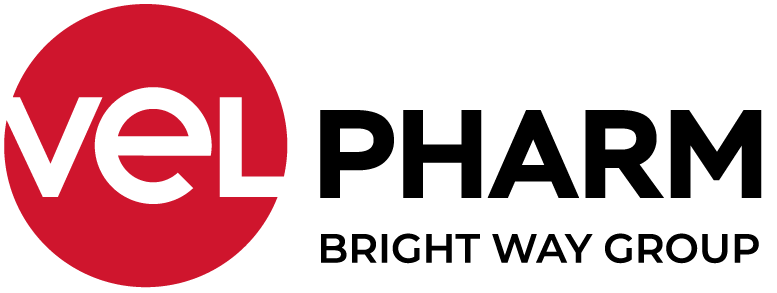 Краткая информация о предприятии ООО «Велфарм»
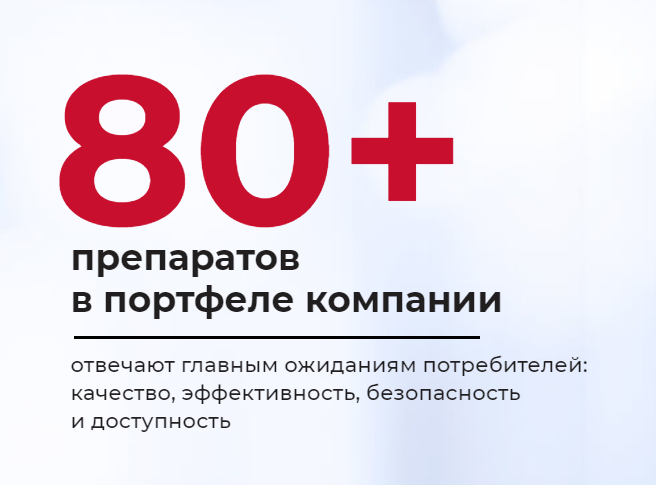 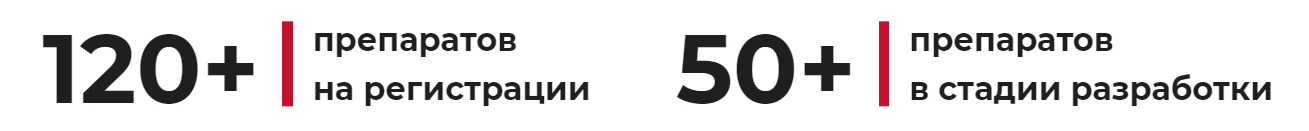 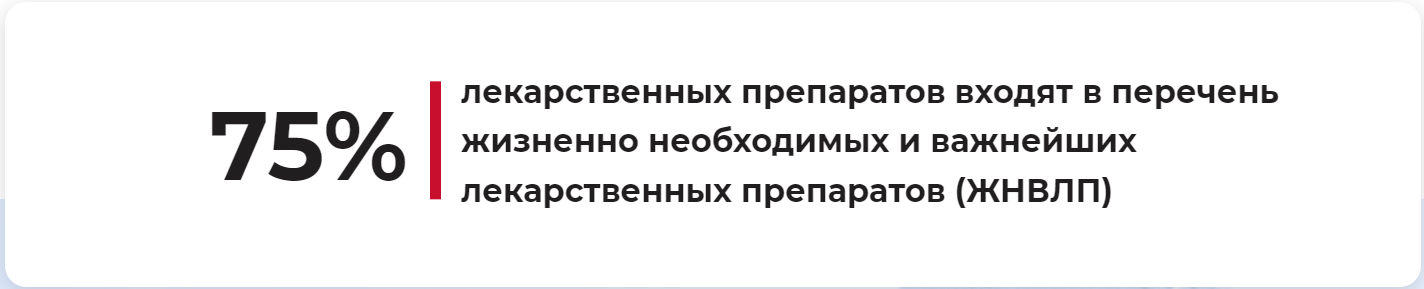 95%
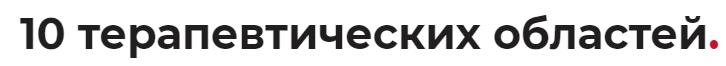 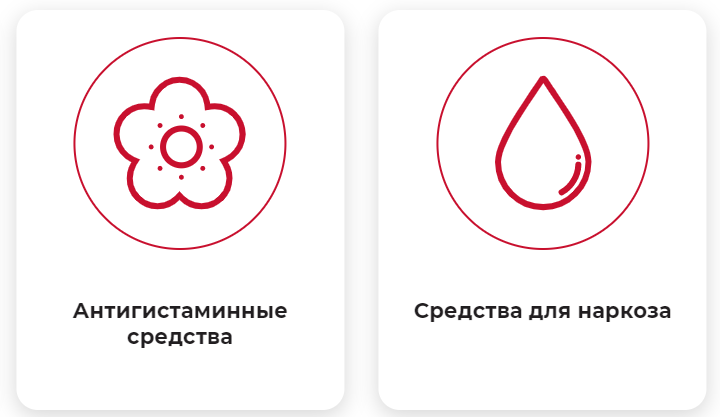 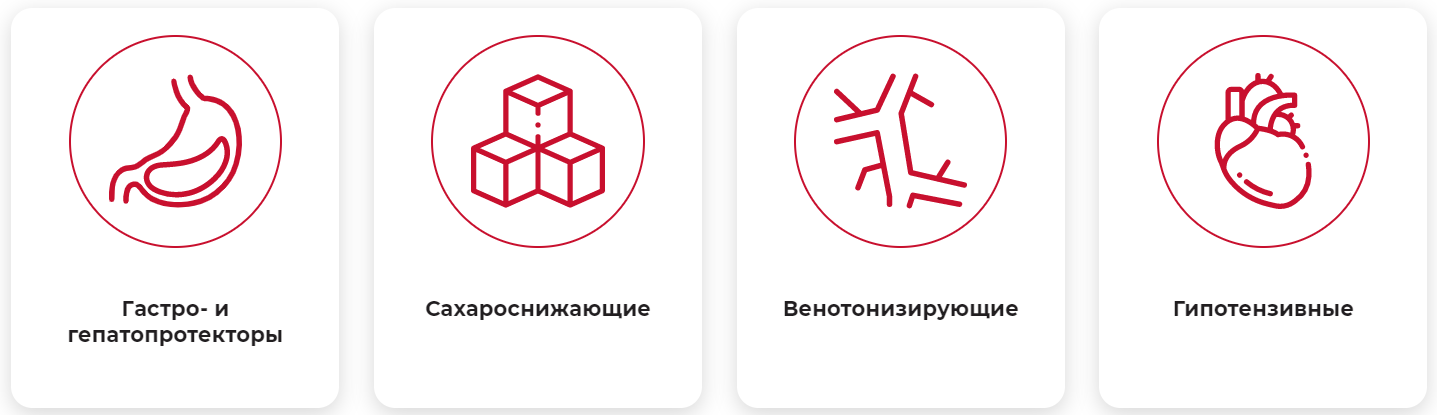 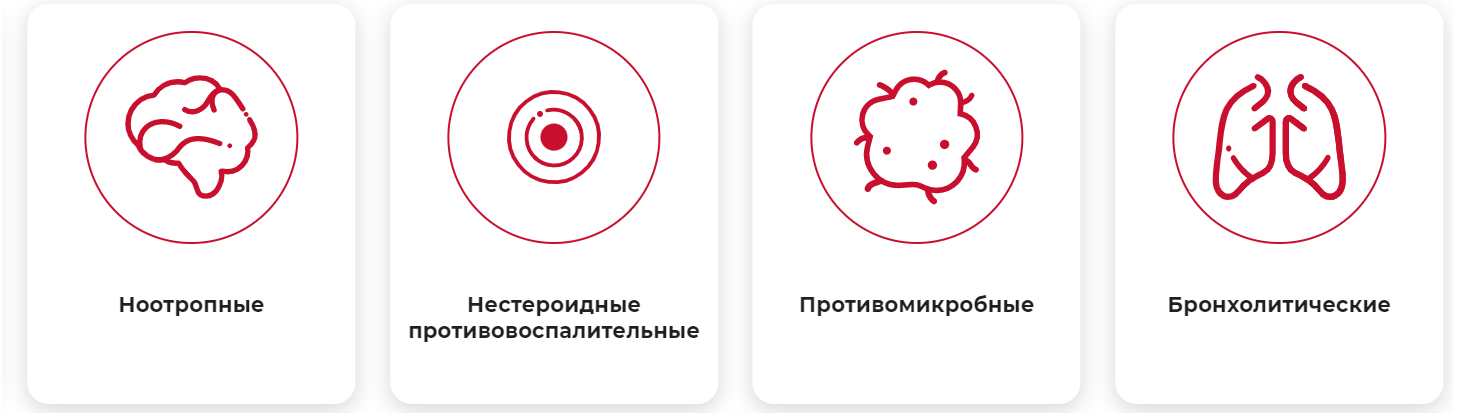 Слайд 2
Показатели деятельности ООО «Велфарм»  за 2018 -2021 годы
Слайд 3
Организационная структура ООО «Велфарм»
Приложение А
Слайд 4
Характеристика отрасли как объекта инвестирования
Прогноз динамики рынка фармпрепаратов РФ, млрд. р.
Средняя взвешенная цена упаковки лекарственных препаратов в России, январь 2020 года – январь 2021 года, р.
Прогноз динамики рынка фармпрепаратов РФ, млрд. руб.
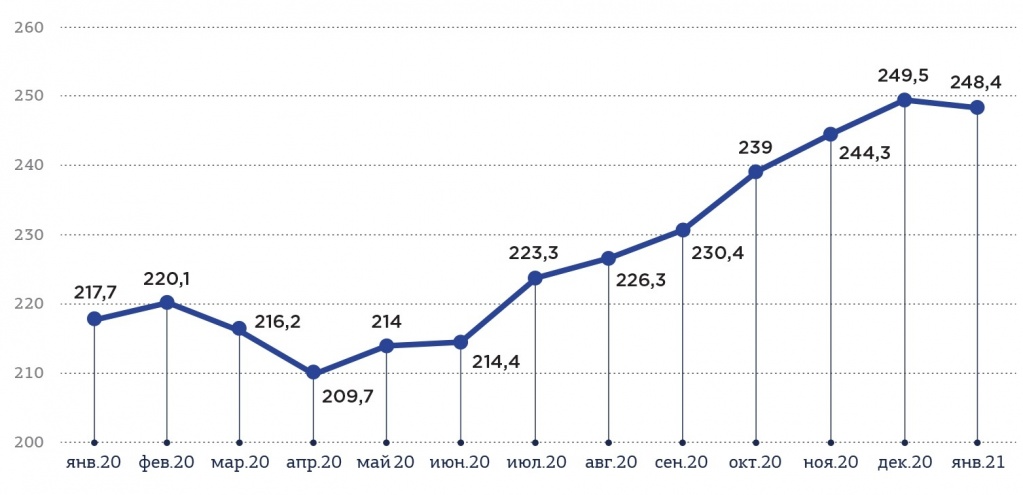 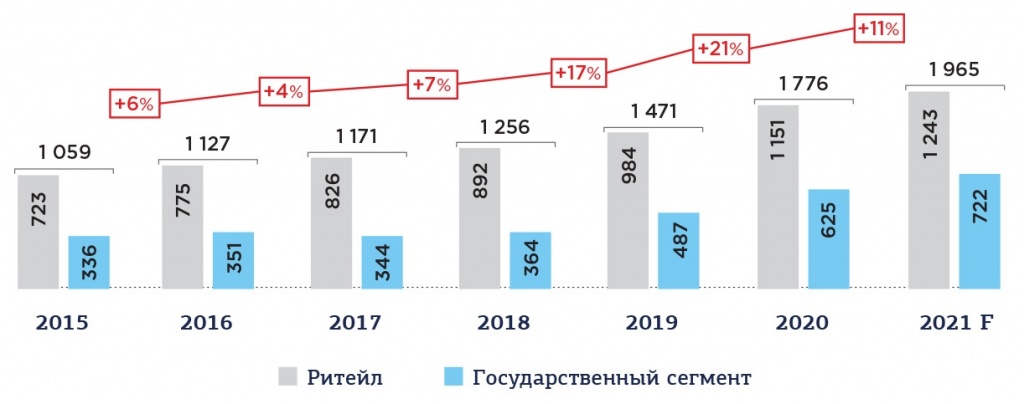 Слайд 5
План маркетинга.  Характеристика рынка
Емкость рынка фармпрепаратов РФ
Структура государственного сегмента  рынка медицинских услуг РФ
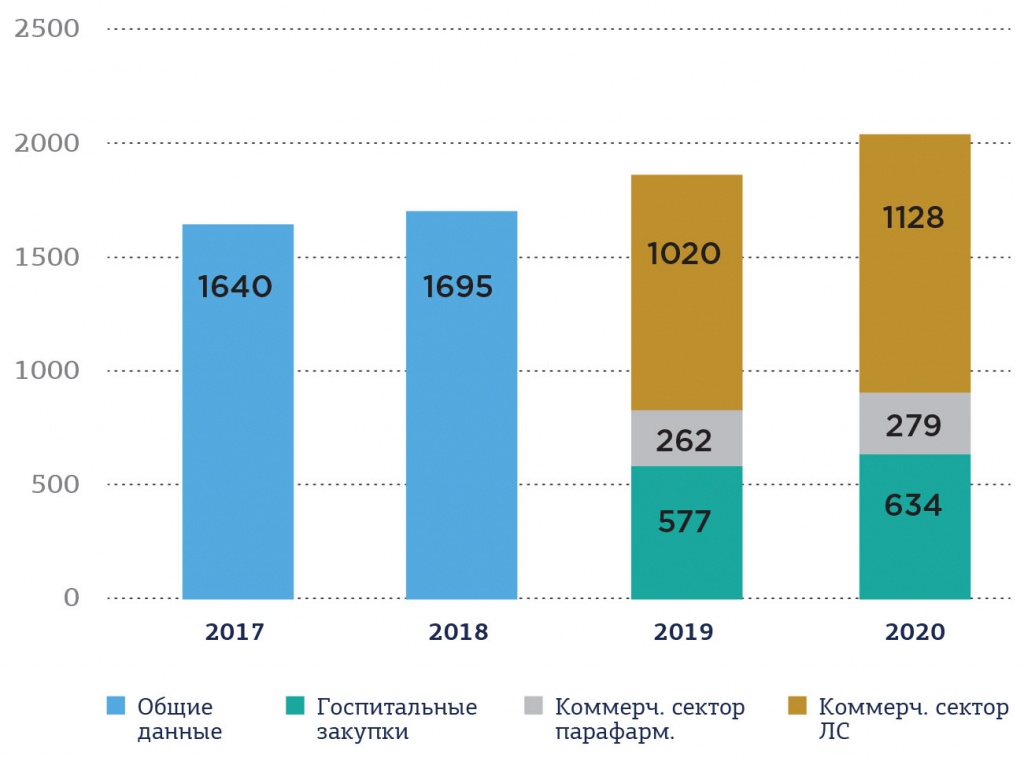 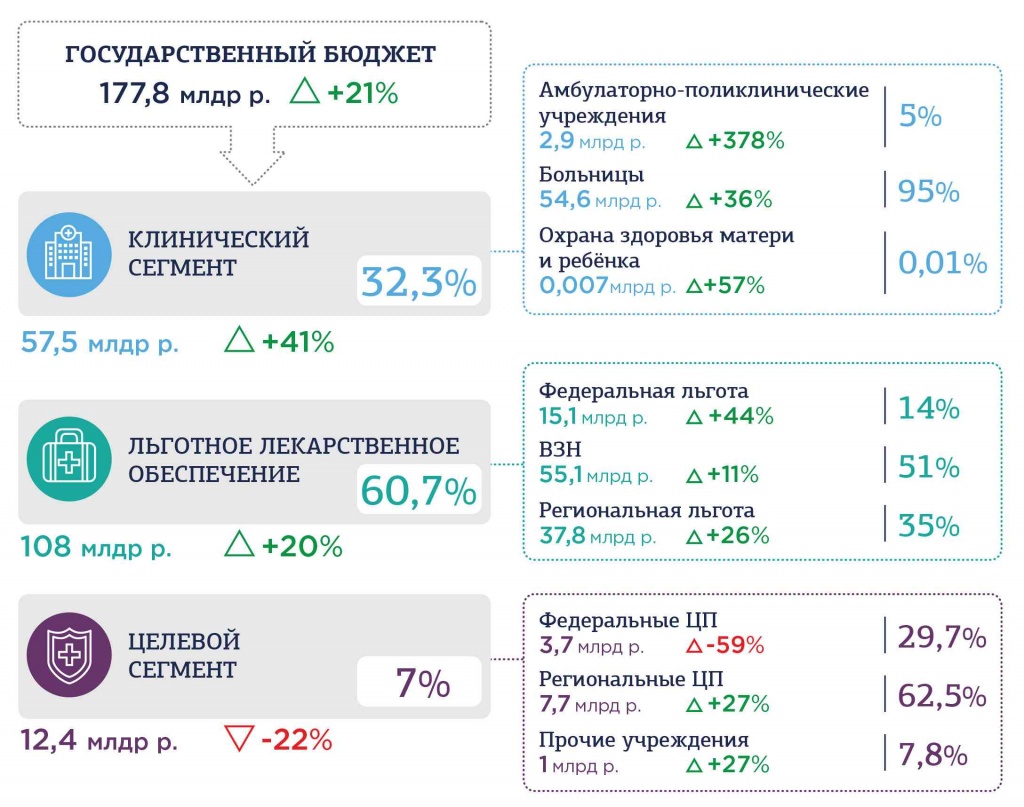 Слайд 6
План маркетинга. Структура рынка
Средневзвешенная цена упаковки по ценовым группам
ТОП-20 производителей фармпрепаратов против COVID-19 в РФ за 2020 г.
По объему продаж
По объему производства
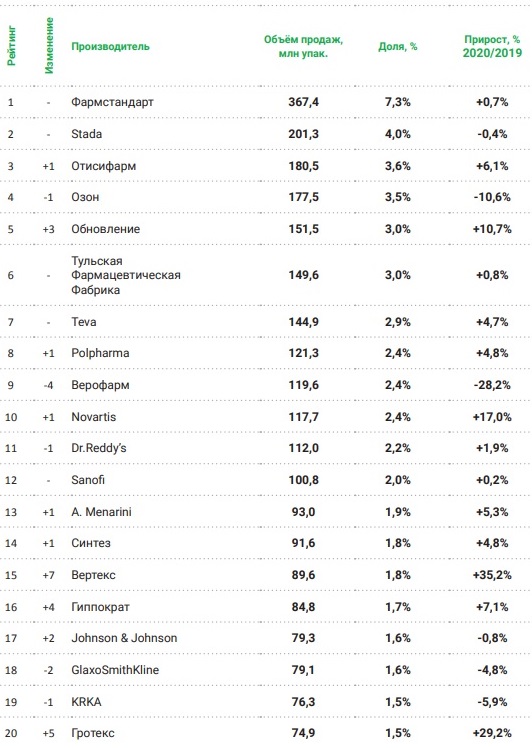 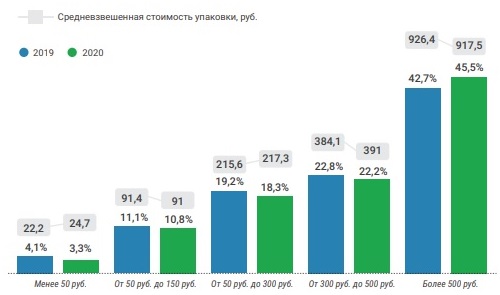 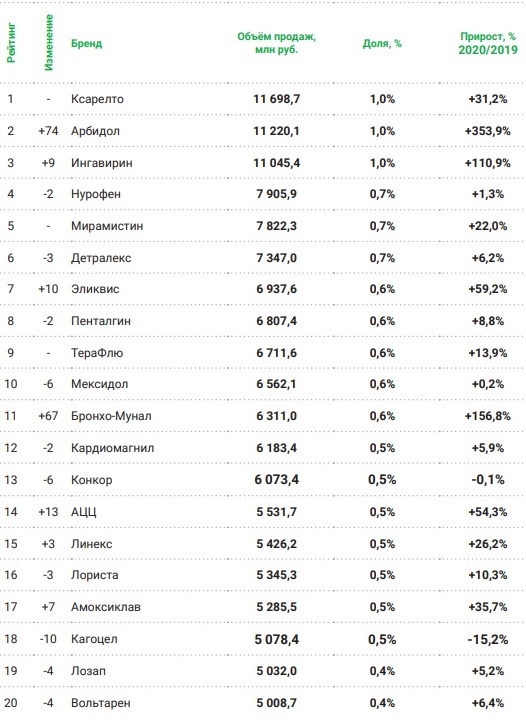 Слайд 7
План маркетинга.  Оценка конкурентоспособности продукта
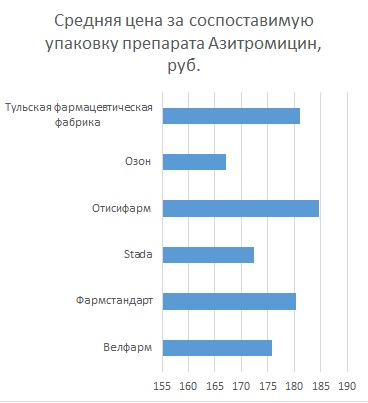 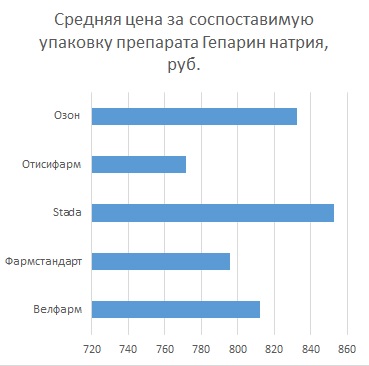 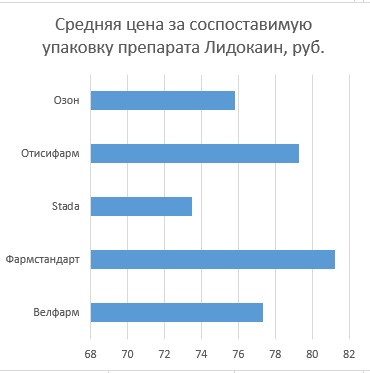 Слайд 8
План маркетинга. Прогноз продаж. Ценовая политика
Свободный рынок фармпрепаратов РФ
Цена реализации = Полная себестоимость + 15 % наценка
Рынок ЖНВЛП РФ
Цена реализации = Цена, установленная государственным регулятором – 5 % рост в год
Слайд 9
Производственный план. Оборудование. Персонал . Схема производственного процесса
Производственный процесс
Закуп и контроль качества:
Сырье;
Упаковочные материалы;
Печатная продукция;
Вспомогательные материалы.
Производство  фармпрепаратов на специализированном оборудовании
Расфасовка и упаковка в транспортировочную тару
Контроль качества
Склад
Готовой 
продукции
Отгрузка готовой продукции
Численность персонала
Оборудование линии по производству фармпрепаратов
Всего: 500 человек, в т.ч. 
- Производственный персонал: 300 чел.;
Контроль качества: 
70 чел.;
- Вспомогательный и  Административно-управленческий персонал: 130 чел.
Слайд 10
Финансовый план. Выручка. Себестоимость. Прибыль
Бюджет доходов и расходов по проекту на 2020-2022 гг., р.
План движения денежных средств по проекту на 2020-2022 гг., р.
Слайд 11
Риски проекта
Слайд 12